Elternabend  Klassen 8der Gemeinschaftsschule Ludwigsburg
Herzlich Willkommen
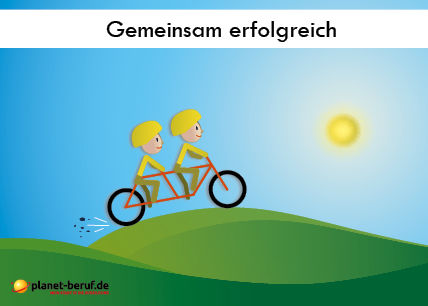 Ihre Berufsberaterin Susanne Steinhart
Was macht die Berufsberatung?
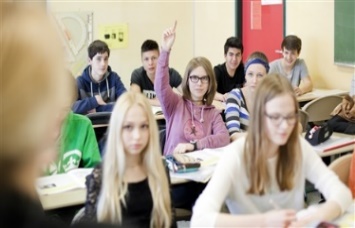 Hier an der Gemeinschaftsschule
Unterricht zu Berufsorientierung und den Wegen nach dem Schulabschluss in den Klassen 8, 9 und 10
Sprechzeiten für Schüler und Schülerinnen  (auch mit Eltern möglich) 
Beteiligung an Elternabenden
In der Agentur für Arbeit Ludwigsburg
Persönliche Beratungsgespräche oder per Videokommunikation   
Berufswahltest im berufspsychologischen Service der Agentur für Arbeit 
Weitere Aufgaben
Vermittlung von Ausbildungsstellen
Informationsangebote im Berufsinformationszentrum (BiZ)  
Seminare für Jugendliche zum Thema Bewerbung, Vorstellungsgesprächen 
Beteiligung an Ausbildungsmessen und sonstigen Veranstaltungen im Landkreis Ludwigsburg
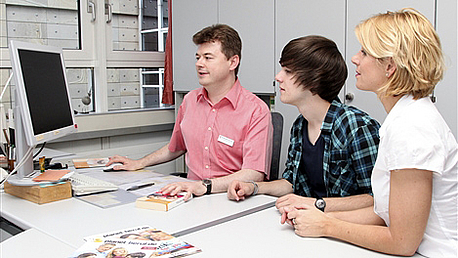 Agentur für Arbeit Ludwigsburg - Berufsberatung - Susanne Steinhart
Schule und BerufsberatungEin TandemEin Tandem
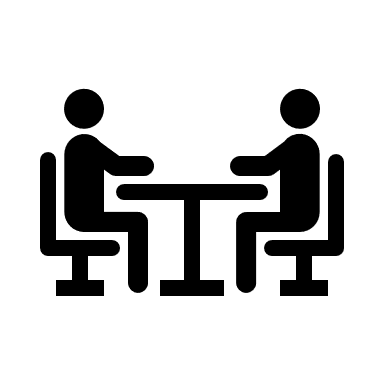 Frau Lam
Frau Rozenberg
Frau Steinhart
Frau Laufenberg
An jeder Schule gibt es ein Tandem aus Lehrkraft und  Berufsberater:in
Veranstaltungen werden gemeinsam geplant
Austausch von Informationen
Gemeinsames Ziel: Alle Schüler:innen finden nach der Schule eine sinnvolle Anschlusslösung
Berufsberatung Ludwigsburg, Susanne Steinhart, © Bundesagentur für Arbeit
Was ist nach dem Schulabschluss geplant?
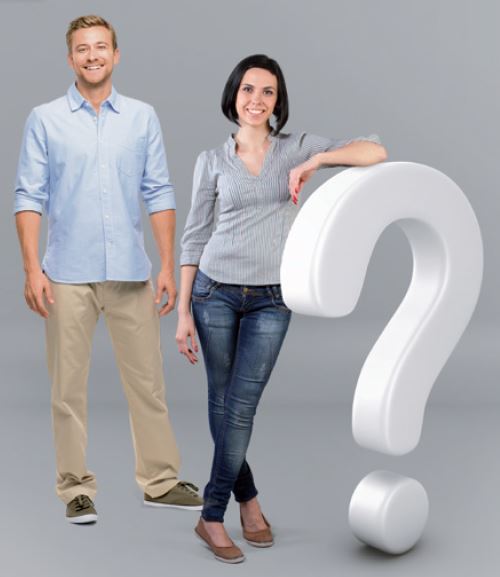 Agentur für Arbeit Ludwigsburg - Berufsberatung - Susanne Steinhart
Was bedeutet die Berufswahl im Alter Ihrer Kinder?
Ziel ist ein beruflicher Ersteinstieg
Es geht nicht um den Beruf für den Rest des Lebens. 
Es geht nicht darum, den einen Beruf zu finden. 
Alle Menschen verfügen über mehrere Stärken, daher passen auch mehrere Berufe, auch aus ganz unterschiedlichen Bereichen! 
Eine „Zufriedenheitsquote“ von 100% ist unrealistisch.
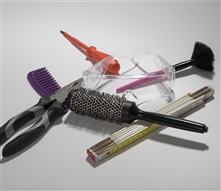 Agentur für Arbeit Ludwigsburg - Berufsberatung - Susanne Steinhart
Ausbildung oder weiterführende Schule?
Ihr Kind stellt fest, dass es keinen Ausbildungsberuf gibt, der den eigenen Interessen, Stärken und Fähigkeiten entspricht und alle Erkundungen letztendlich beim Thema Studium enden.
In den möglichen Ausbildungsberufen haben sehr viele Azubis einen höheren Schulabschluss (Fachschulreife /  Fachhochschulreife / allgemeine Hochschulreife.
Ihr Kind erbringt derzeit gute bis sehr gute Noten.
Ihr Kind besucht die Schule gerne und steht weiteren zwei bis drei Jahren Schulbesuch motiviert gegenüber.
Ihr Kind ist bereit und in der Lage, auf einer weiterführenden Schule noch mehr zu leisten.
Das Feedback der Lehrerkräfte zu diesem Plan ist positiv.
Agentur für Arbeit Ludwigsburg - Berufsberatung - Susanne Steinhart
?
Wo kreuzen Sie an?
?
?
?
?
?
?
Agentur für Arbeit Ludwigsburg - Berufsberatung - Susanne Steinhart
?
Wo kreuzen Sie an?
?
?
?
?
?
?
Agentur für Arbeit Ludwigsburg - Berufsberatung - Susanne Steinhart
Was können Sie als Eltern tun?
Agentur für Arbeit Ludwigsburg - Berufsberatung - Susanne Steinhart
Wo können Sie sich als Eltern informieren?
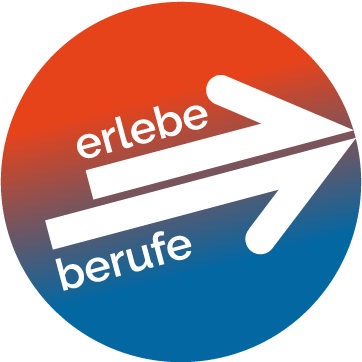 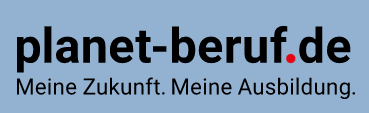 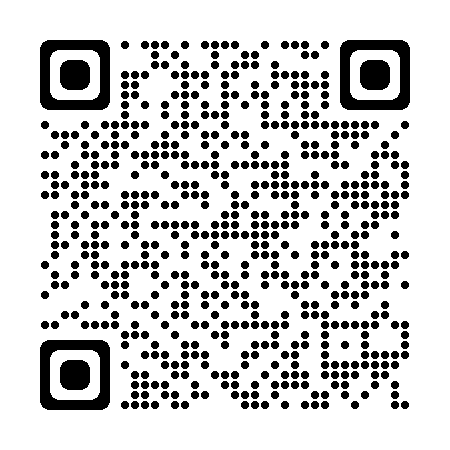 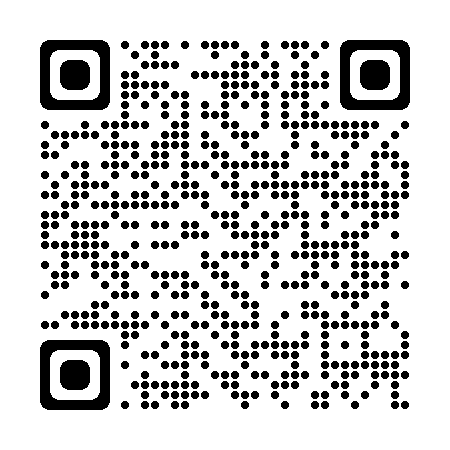 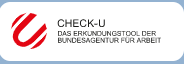 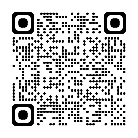 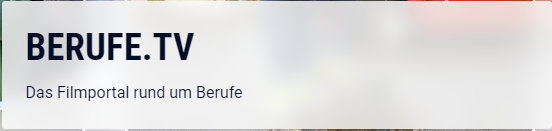 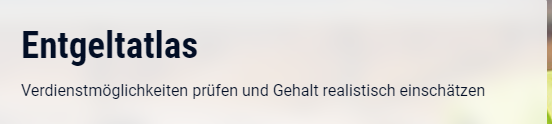 Agentur für Arbeit Ludwigsburg - Berufsberatung - Susanne Steinhart
Möglichkeiten nach dem Hauptschulabschluss
Modell „9 + 3“
Weiterführende Schule
Ausbildung
MittlererBildungsabschluss
Zweijährige Berufs-Fachschule (2BFS)
Fachrichtung: WirtschaftPflegeMetallElektroFarbe…
Ausbildungsvorbereitung  Dual (AV Dual)
Berufseinstiegsjahr
Noten verbessern
Einblick in die Berufswelt
Einjährige Berufs-fachschule  (1BFS)
in vielen Berufen= 1. Lehrjahr
Hauptschulabschluss
Agentur für Arbeit Ludwigsburg - Berufsberatung - Susanne Steinhart
[Speaker Notes: Nutzungshinweise zur Inhaltsfolie:
Bei Präsentationsfolien die Textmenge möglichst klein halten. Präsentationen sind in der Regel keine Lesevorträge. 
Richtlinie: max. 6 Aufzählungspunkte pro Folie
Möglichst mit Diagrammen, Grafiken und Bildern arbeiten.
 
Rahmen-Layout und Satzspiegel:
Rahmen-Layout (Kopf-, Fuß- und Inhaltsbereich) nicht abänderbar.
Der Satzspiegel ist der Raum, in welchem der Inhalt stehen darf. Das betrifft Texte, Bilder, Grafiken und Diagramme. Ausnahme von der Regel sind ggf. detailreiche Tabellen und Diagramme. 
Satzspiegel sichtbar machen: [Registerkarte Ansicht > Anzeigen > Führungslinien]
Spalten oder ein typografisches Gestaltungsraster werden nicht vorgegeben.
 
Überschrift: 
Überschrift ist Pflicht. Diese sollte bereits einen aussagekräftigen Inhalt transportieren.
Typografie (im Textrahmen bereits voreingestellt): Arial Fett -- 24pt -- Weiß -- 1 bis 2 Zeilen, vertikal von oben beginnend -- Zeilenabstand: 1 (einfach) -- Absatzabstand: 5pt – linksbündig
 
Fließtext Inhaltsbereich
Typografie (im Textrahmen bereits voreingestellt): Arial -- 20pt -- Schwarz -- max. 17 Zeilen, vertikal von oben beginnend -- Zeilenabstand: 1 (einfach) -- Absatzabstand: 4pt – linksbündig
Hervorhebungen in Fettschrift.
Hinweis: Bei einem Vortrag sollte sparsam mit Textmengen umgegangen werden.
 
Aufzählungspunkte (Bullets)
Typografie (im Textrahmen bereits voreingestellt): 
Erste Gliederungsebene – aufbauend auf der Typografie des Fließtexts: Aufzählungspunkt: roter Balken.Arial -- 20pt -- Schwarz -- Zeilenabstand: 1 (einfach) -- Absatzabstand: 4pt -- linksbündig
Zweite Gliederungsebene: Aufzählungspunkt: grauer Bulletpoint (R88 – G89 – B91); Größe: 100%Arial -- 20pt -- Grau (R88 – G89 – B91) -- Zeilenabstand: 1 (einfach) -- Absatzabstand: 9 pt -- linksbündig
Dritte Gliederungsebene: Aufzählungspunkt: grauer Bulletpoint (R88 – G89 – B91); Größe 100%Arial -- 16pt -- Grau (R88 – G89 – B91)  -- Zeilenabstand: 1 (einfach) -- Absatzabstand: 11 pt -- linksbündig
Hinweis: Maximal 6 Punkte. Möglichst bis zur zweiten Ebene auskommen.
 
Fußzeile
Individuell betexten unter [Registerkarte Einfügen > Kopf und Fußzeile].
Die Angaben im Fußbereich werden empfohlen. Sie können sich jedoch fallweise unterscheiden.
Die Seitenzahl wird automatisch gesetzt.
 
RGB-Wert BA-Rot: R226 G0 B26]
Wichtige Termine – Hauptschulabschluss in 2025
September
2020
ca. April 2020
Februar
2020
September
2019
Agentur für Arbeit Ludwigsburg - Berufsberatung - Susanne Steinhart
Berufe, die mit Hauptschulabschluss machbar sind
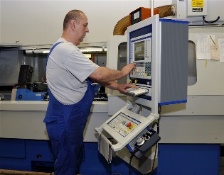 Dreijährige Ausbildungsberufe, bei denen
 mindestens ein guter HSA von Arbeitgebern erwartet wird 
Verkäufer:in
( Zahn-) Medizinische:r Fachangestellte:r
Soz.päd. Assisten:in     Altenpflegehelfe:r
Pharmazeutisch-kaufmännische:r Angestellte:r
Kraftfahrzeugmechatroniker:in           Tischler:in
Elektroniker:in für Energie- und Gebäudetechnik
Informationselektroniker:in   Industriemechaniker:in
Eisenbahner:in - Betriebsdienst/ Lokführer
Dreijährige Ausbildungsberufe, bei denen 
meistens ein HSA ausreicht: 
Bäcker:in     Konditor:in   Koch/Köchin     Fleischer:in       Fachverkäufer:in im Lebensmittelhandwerk  Restaurantfachmann/-frau     Metallbauer:in    Feinwerkmechaniker:in    Konstruktionsmechaniker:in     Anlagenmechaniker:in
Zerspanungsmechaniker:in    Land- und Baumaschinen- mechatroniker:in    Maurer:in   Stuckateur:in    Maler:in und Lackierer:in     Bodenleger:in/ Estrichleger:in   Gerüstbauer:in  Beton- und Stahlbetonbauer:in
Bauwerksabdichter    Parkettleger   Fliesen-, Platten- und Mosaikleger:in   Zimmerer/:in  Glaser:in   Gleisbauer:in
Straßenbauer:in   Straßenwärter:in    Baugeräteführer:in     Friseur:in    Gärtner:in       Steinmetz- und Steinbildhauer:in   Fahrzeuglackierer:in   Textilreiniger:in       Gebäudereiniger:in       Chemikant:in    Medientechnologe/in  Restaurantfachmann/-frau  
Fachkraft für Küchen-, Möbel- und Umzugsservice
Dachdecker:in        Klempner:in
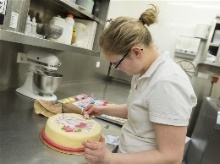 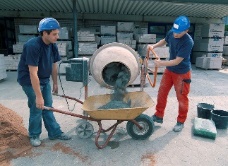 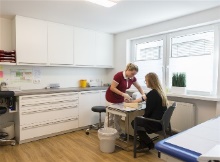 Zweijährige Ausbildungsberufe (oft mit der Möglichkeit für ein drittes Ausbildungsjahr):
Maschinen- und Anlagenführer:in       
Verkäufer:in  Fachlagerist:in   Fahrradmonteur:in  Fachkraft für Kurier-,Express- und Postdienstleistungen   Fachkraft im  Gastgewerbe        
Produktionsfachkraft Chemie Fachkraft für Automatenservice    Fachkraft für Schutz und Sicherheit      Industrieelektriker:in         Fachkraft für Metalltechnik
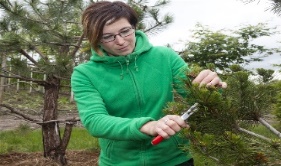 Agentur für Arbeit Ludwigsburg - Berufsberatung - Susanne Steinhart
Möglichkeiten nach der Mittleren Reife
Studium
Ausbildung
Abitur
Berufliches GymnasiumGymnasiale Oberstufe GMSOberstufe Allg.bild. Schule 
3 JahreProfile:
Wirtschaft
Technik
Sozial
Ernährungswissenschaftlich
Biotechnologische Richtung
Agrarwissenschaftliche Richt.
Fachhochschulreife
Überbrückungsmöglichkeiten
FSJ
FÖJ
Bundes-freiwilligen-dienst
Langzeit-praktikum in einem Wunschberuf
= Einstiegs-qualifizierung
Berufskolleg
2 Jahre
z.B. kaufmännisch, technisch, Gesundheit/Pflege
Realschulabschluss
Agentur für Arbeit Ludwigsburg - Berufsberatung - Susanne Steinhart
[Speaker Notes: Nutzungshinweise zur Inhaltsfolie:
Bei Präsentationsfolien die Textmenge möglichst klein halten. Präsentationen sind in der Regel keine Lesevorträge. 
Richtlinie: max. 6 Aufzählungspunkte pro Folie
Möglichst mit Diagrammen, Grafiken und Bildern arbeiten.
 
Rahmen-Layout und Satzspiegel:
Rahmen-Layout (Kopf-, Fuß- und Inhaltsbereich) nicht abänderbar.
Der Satzspiegel ist der Raum, in welchem der Inhalt stehen darf. Das betrifft Texte, Bilder, Grafiken und Diagramme. Ausnahme von der Regel sind ggf. detailreiche Tabellen und Diagramme. 
Satzspiegel sichtbar machen: [Registerkarte Ansicht > Anzeigen > Führungslinien]
Spalten oder ein typografisches Gestaltungsraster werden nicht vorgegeben.
 
Überschrift: 
Überschrift ist Pflicht. Diese sollte bereits einen aussagekräftigen Inhalt transportieren.
Typografie (im Textrahmen bereits voreingestellt): Arial Fett -- 24pt -- Weiß -- 1 bis 2 Zeilen, vertikal von oben beginnend -- Zeilenabstand: 1 (einfach) -- Absatzabstand: 5pt – linksbündig
 
Fließtext Inhaltsbereich
Typografie (im Textrahmen bereits voreingestellt): Arial -- 20pt -- Schwarz -- max. 17 Zeilen, vertikal von oben beginnend -- Zeilenabstand: 1 (einfach) -- Absatzabstand: 4pt – linksbündig
Hervorhebungen in Fettschrift.
Hinweis: Bei einem Vortrag sollte sparsam mit Textmengen umgegangen werden.
 
Aufzählungspunkte (Bullets)
Typografie (im Textrahmen bereits voreingestellt): 
Erste Gliederungsebene – aufbauend auf der Typografie des Fließtexts: Aufzählungspunkt: roter Balken.Arial -- 20pt -- Schwarz -- Zeilenabstand: 1 (einfach) -- Absatzabstand: 4pt -- linksbündig
Zweite Gliederungsebene: Aufzählungspunkt: grauer Bulletpoint (R88 – G89 – B91); Größe: 100%Arial -- 20pt -- Grau (R88 – G89 – B91) -- Zeilenabstand: 1 (einfach) -- Absatzabstand: 9 pt -- linksbündig
Dritte Gliederungsebene: Aufzählungspunkt: grauer Bulletpoint (R88 – G89 – B91); Größe 100%Arial -- 16pt -- Grau (R88 – G89 – B91)  -- Zeilenabstand: 1 (einfach) -- Absatzabstand: 11 pt -- linksbündig
Hinweis: Maximal 6 Punkte. Möglichst bis zur zweiten Ebene auskommen.
 
Fußzeile
Individuell betexten unter [Registerkarte Einfügen > Kopf und Fußzeile].
Die Angaben im Fußbereich werden empfohlen. Sie können sich jedoch fallweise unterscheiden.
Die Seitenzahl wird automatisch gesetzt.
 
RGB-Wert BA-Rot: R226 G0 B26]
Hilfen und Angebote der Berufsberatung
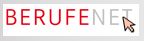 neutrale und sachliche Informationsquellen im Internet und in Papier

individuelle und unabhängige Beratung zu beruflichen und schulischen Wünschen
Hilfe bei der Realisierung 
z.B. durch Vermittlung von Ausbildungsstellen
Finanzielle Unterstützung
Begleitung während der Ausbildung, Schule oder Studium
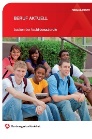 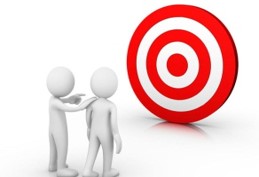 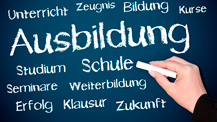 Agentur für Arbeit Ludwigsburg - Berufsberatung - Susanne Steinhart
So erreichen Sie mich
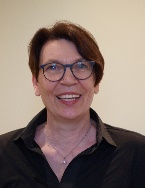 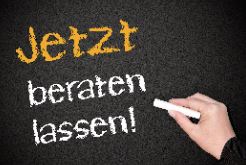 0800 4 5555 00
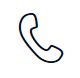 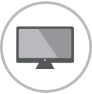 Ludwigsburg.Berufsberatung@arbeitsagentur.de
Agentur für Arbeit Ludwigsburg
Stuttgarter Str. 53
71638 Ludwigsburg
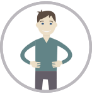 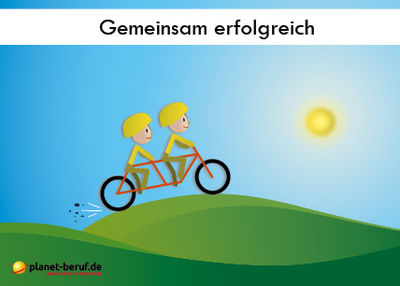 Vielen Dank für Ihre Aufmerksamkeit!Einen schönen Abend wünscht Ihnen Ihre Berufsberaterin Susanne Steinhart
Agentur für Arbeit Ludwigsburg - Berufsberatung - Susanne Steinhart